"Open access to the data will, in the long term, allow the maximum realization of their scientific potential."  --CMS Collaboration
Overview of US Data Preservation(Open Data in Low Energy Nuclear Physics)
Jin Wu
National Nuclear Data Center
Workshop for Applied Nuclear Data Activities (WANDA) – 3/1/23
Where are we?
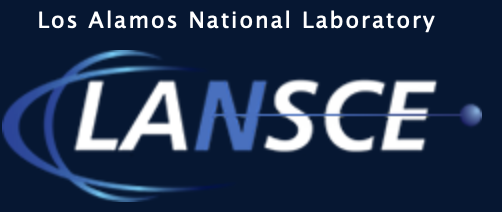 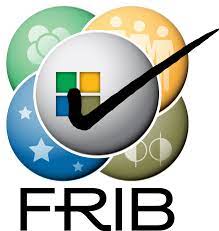 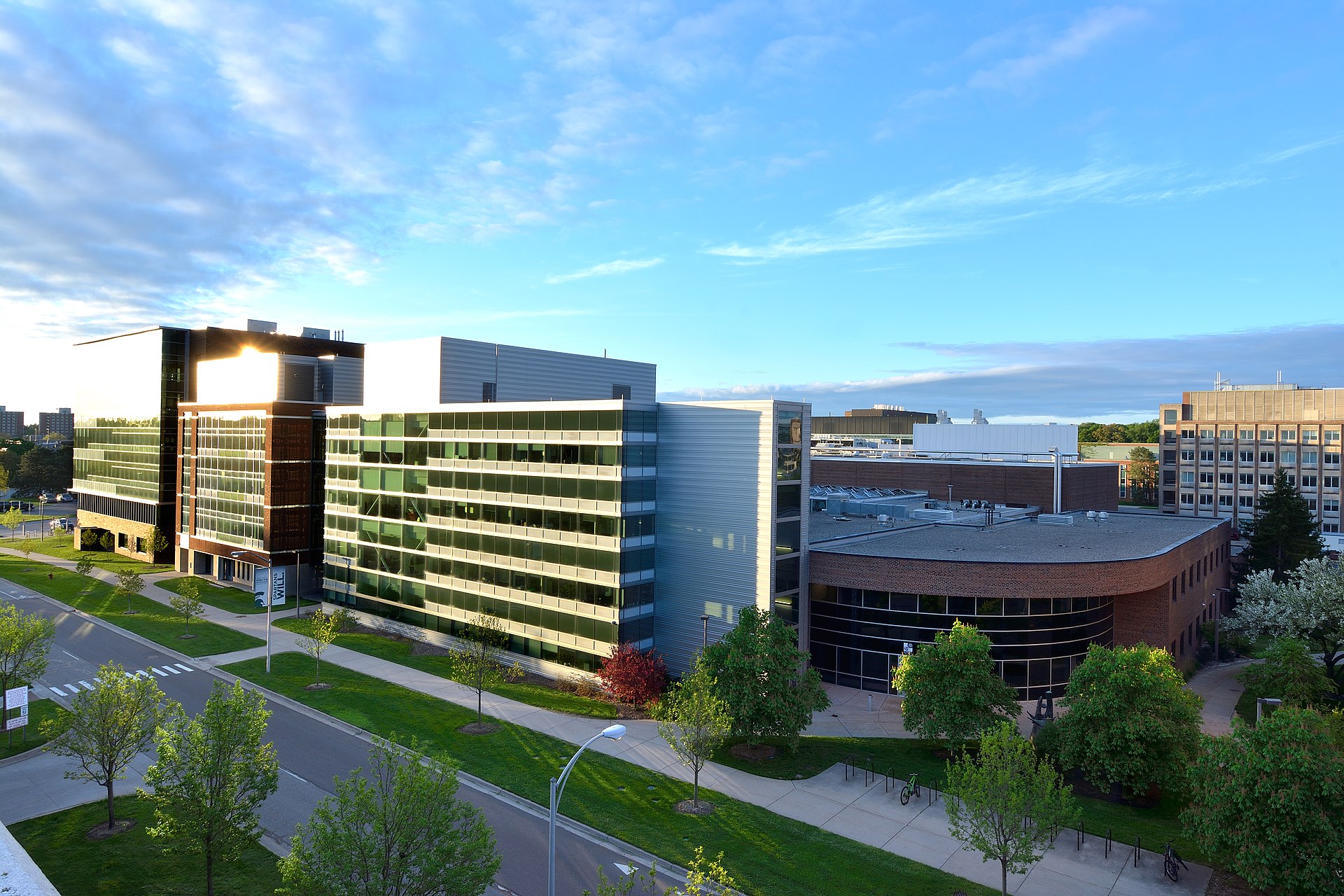 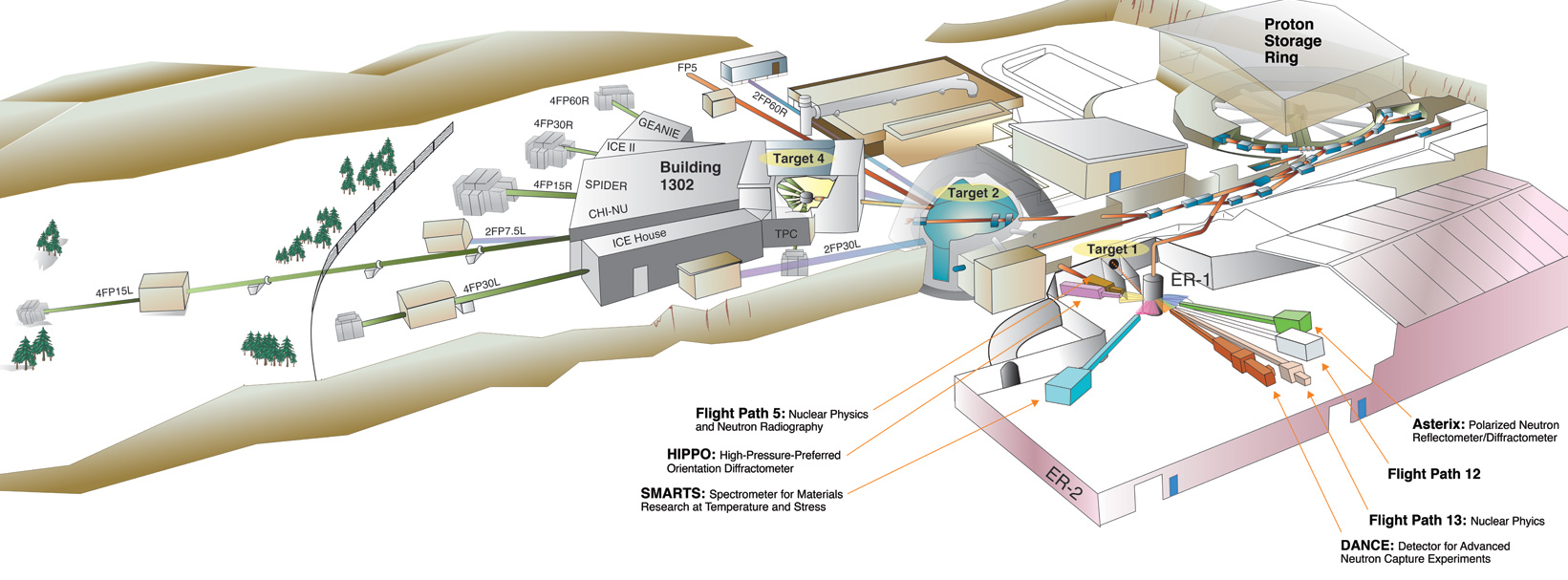 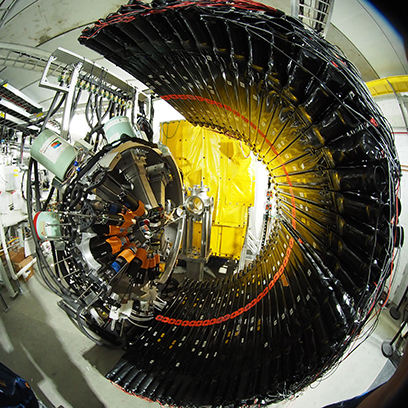 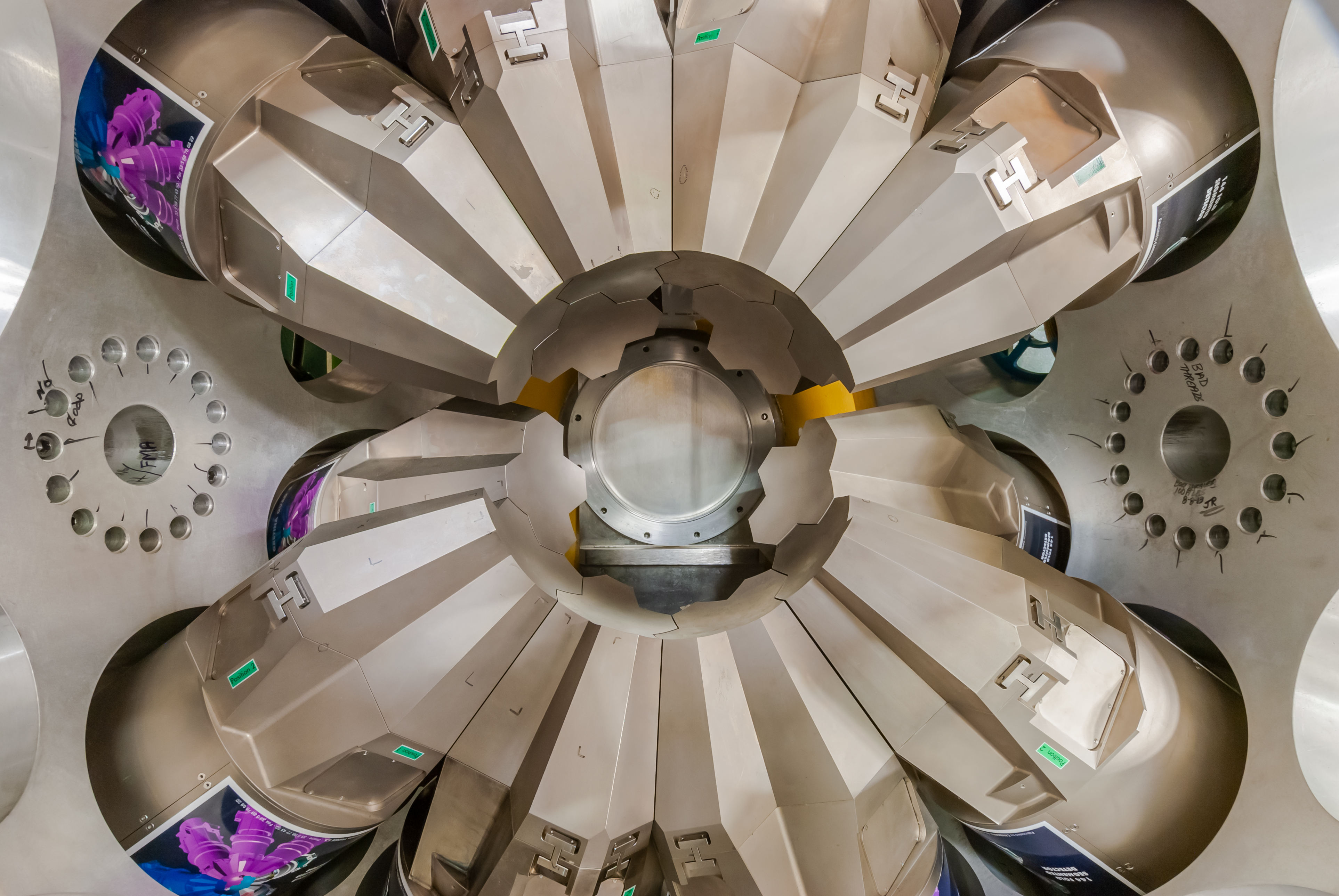 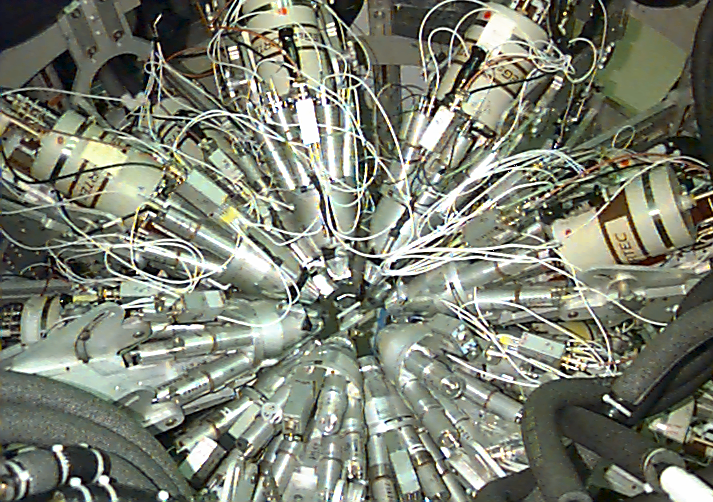 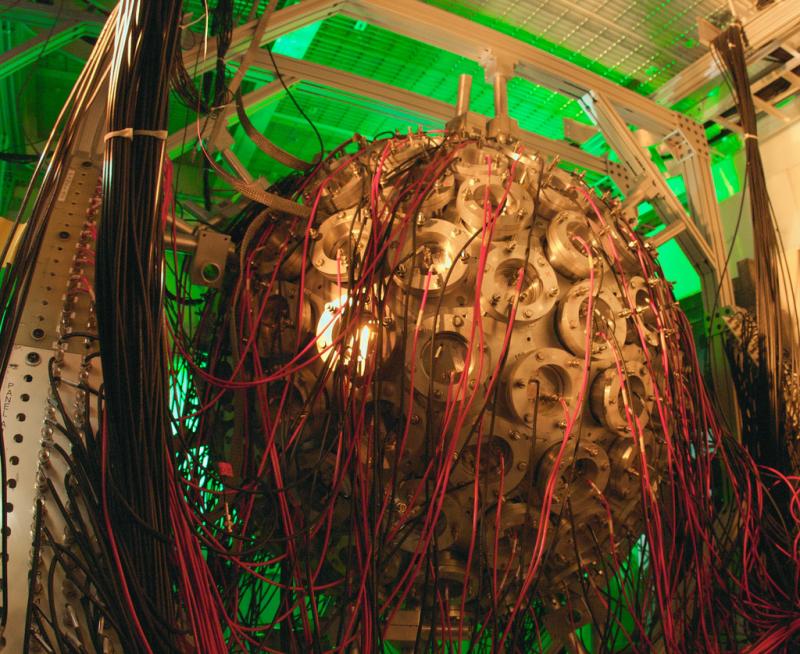 GEANIE
GRETA
DANCE
FDS
Large amounts of experimental data will be produced attributing to the powerful accelerators and complex detection systems.

This “self-curation” by individual research groups lacks uniformity and results in a situation where data discovery and reuse are often difficult or impossible.
2
Many scientists could do ...
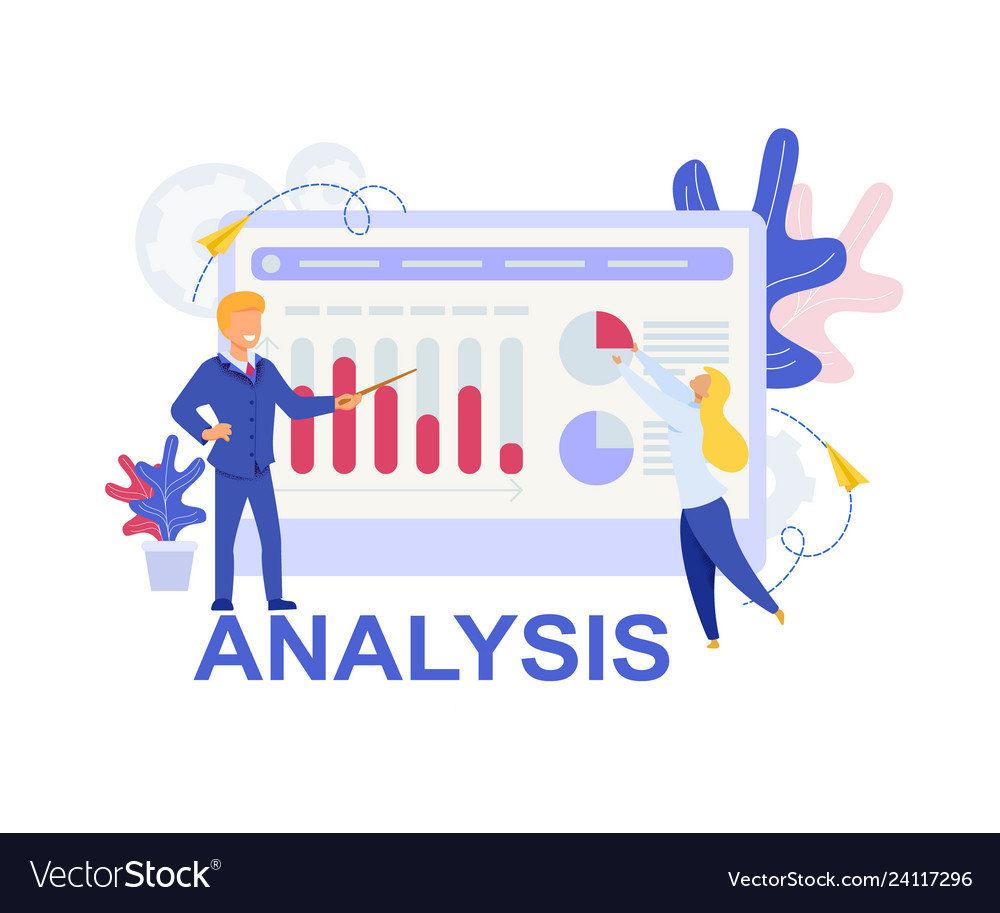 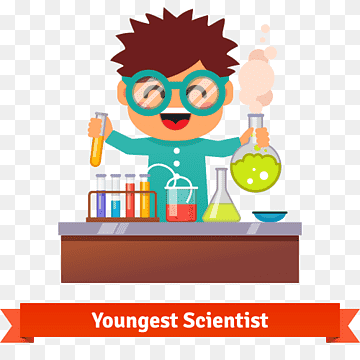 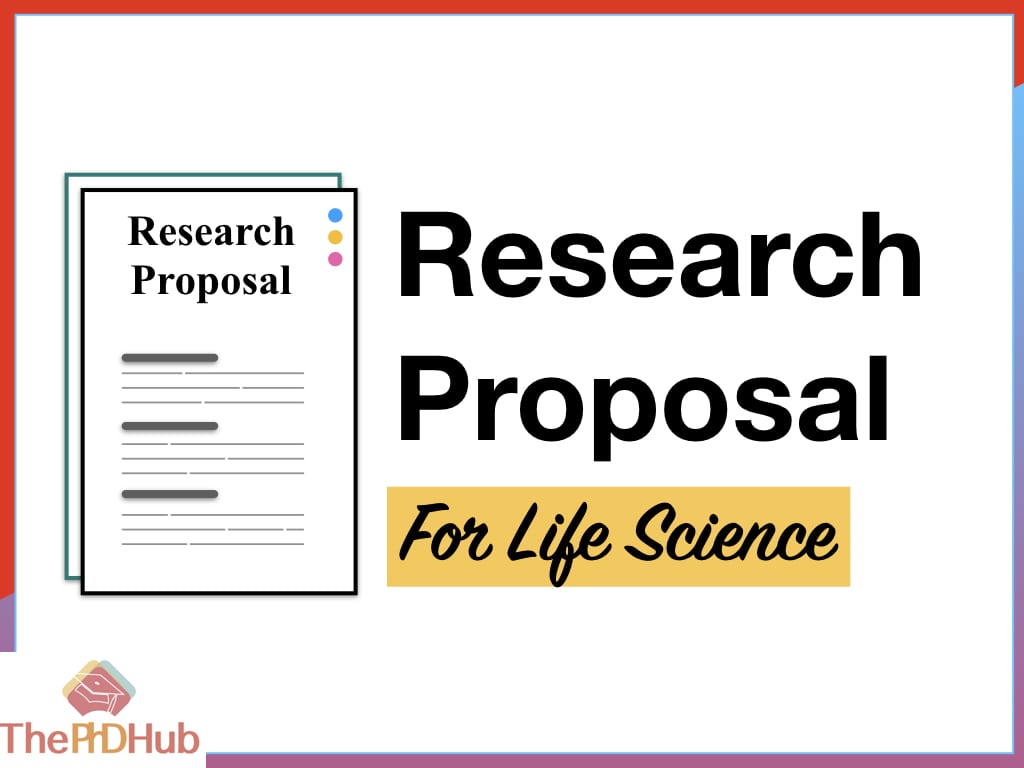 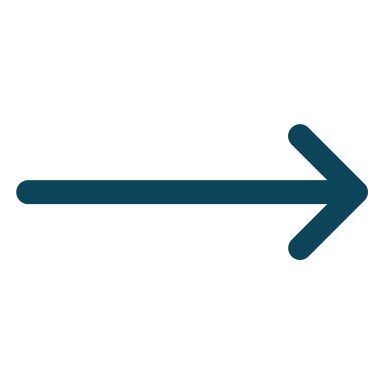 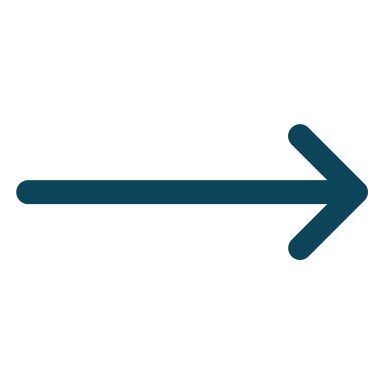 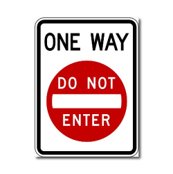 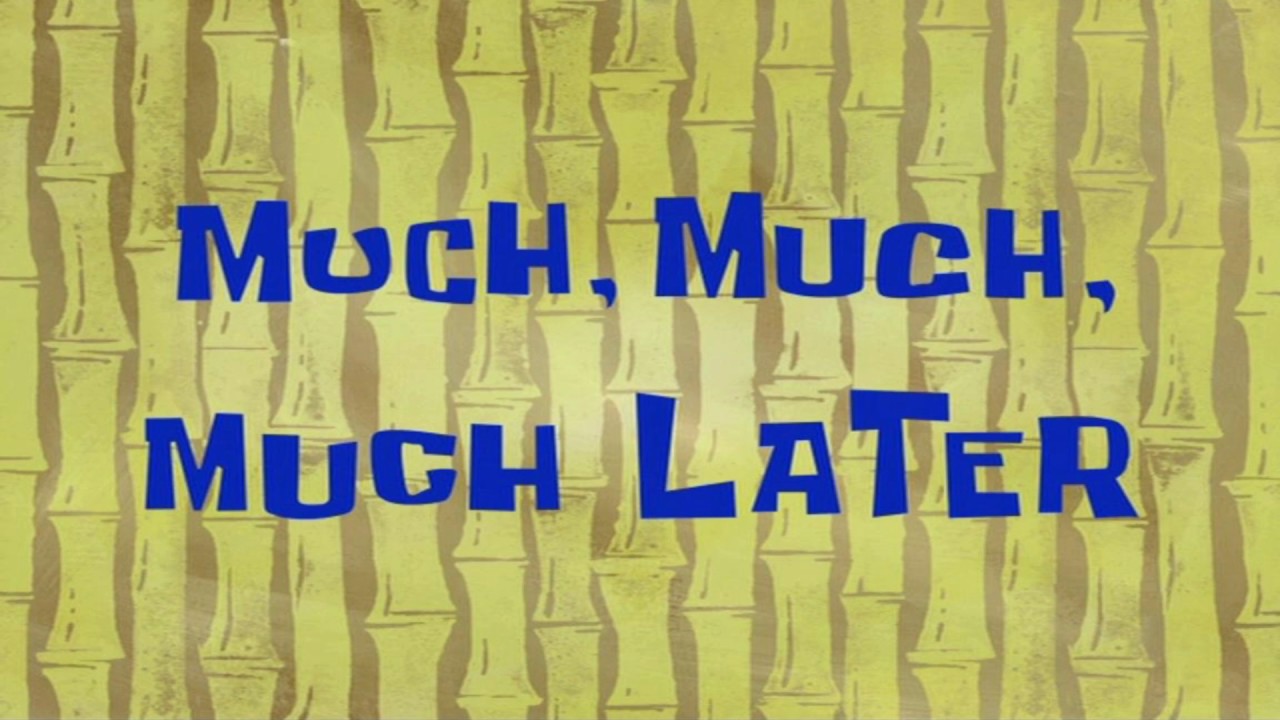 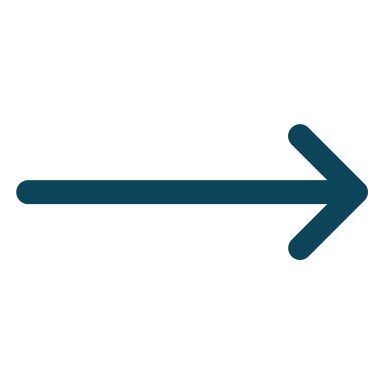 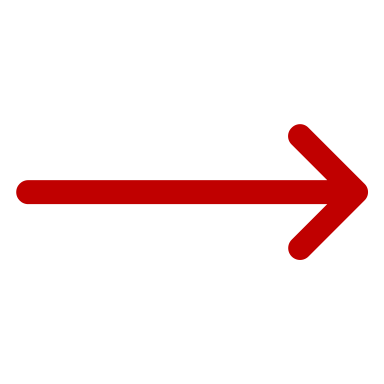 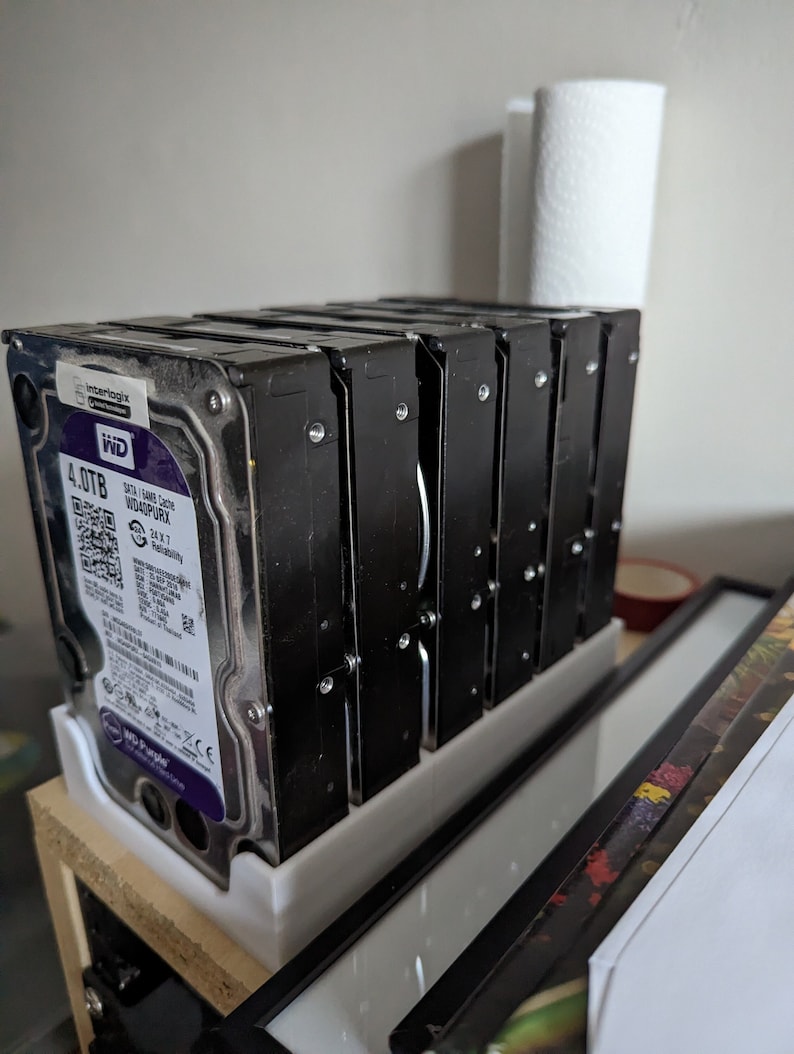 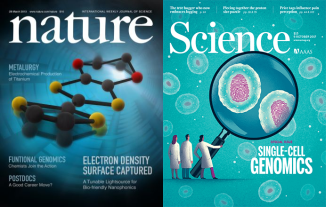 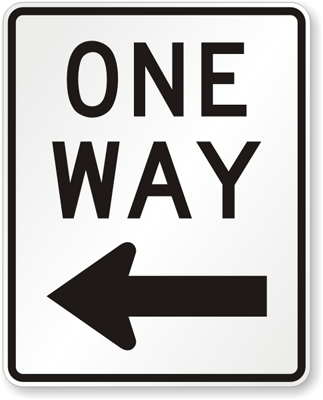 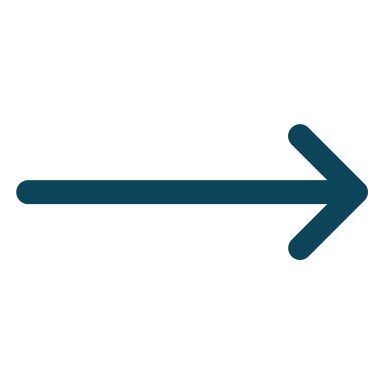 3
MEMORANDUM from White House (issued on 8/25/2022)
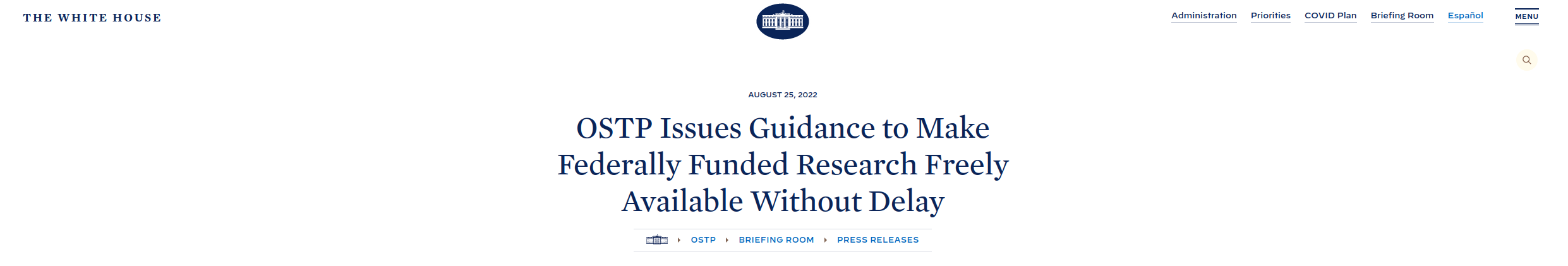 See presentation “Public Access Policy and Data Management Plans” by Dr. Michael Cooke
4
NASA Open Data
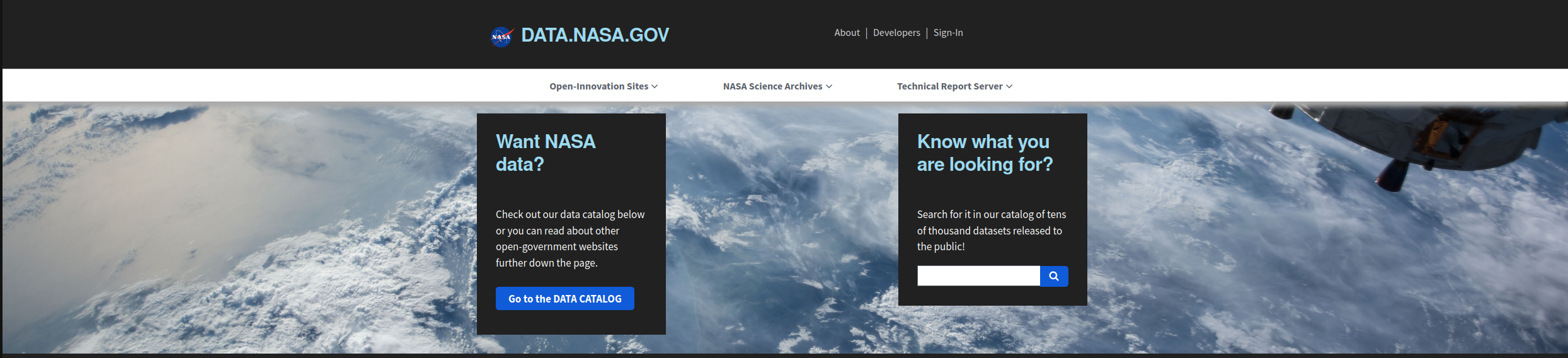 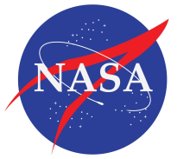 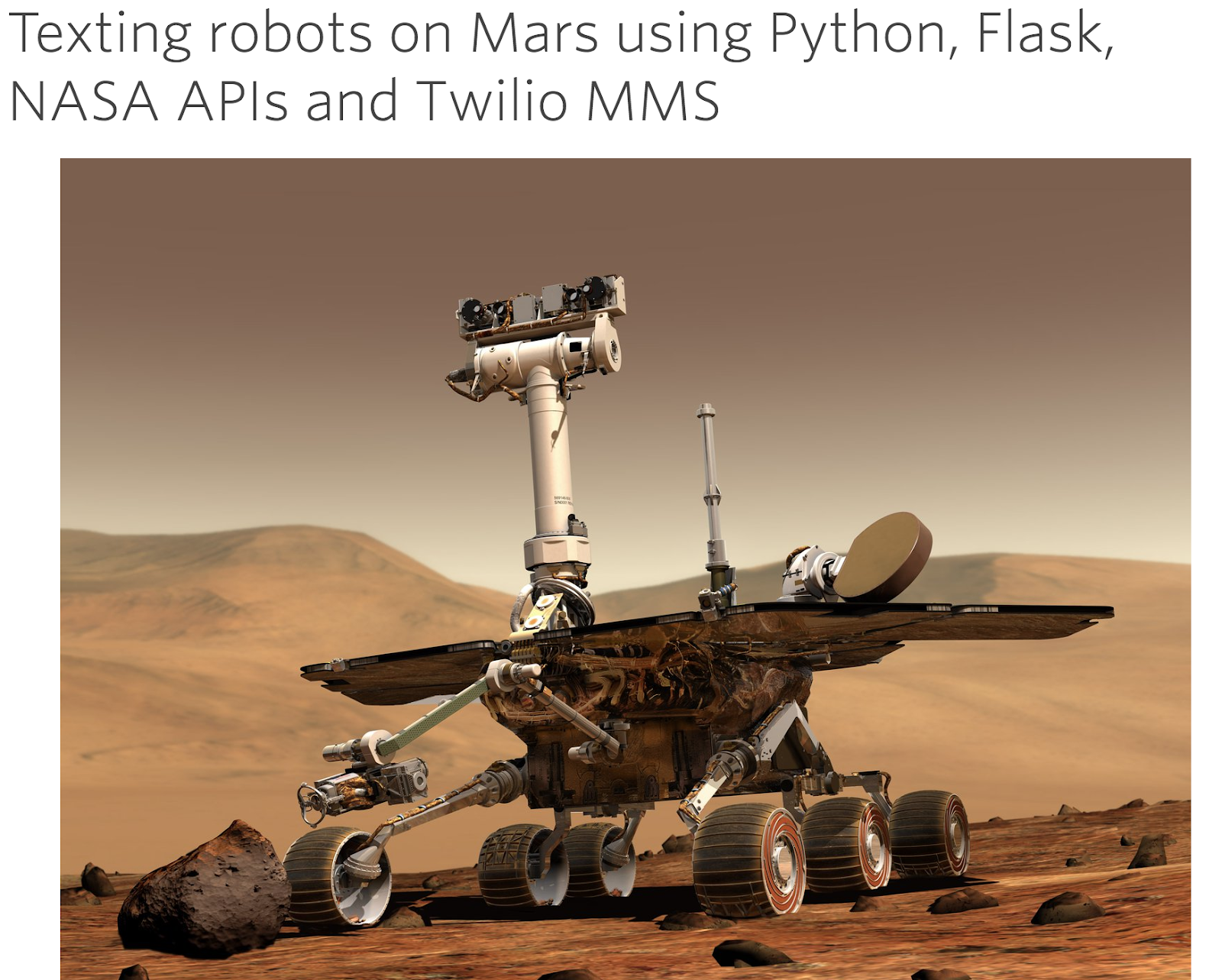 Started in July 2014
20K unique users
40K active datasets
5
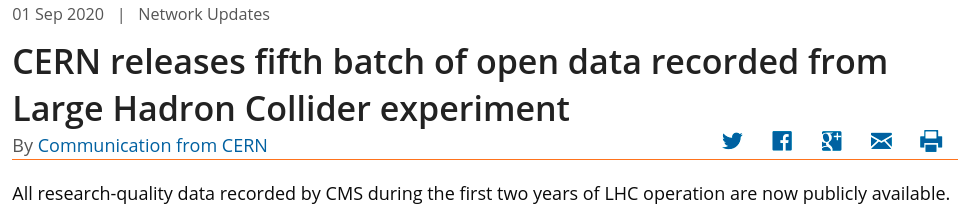 CERN Open Data
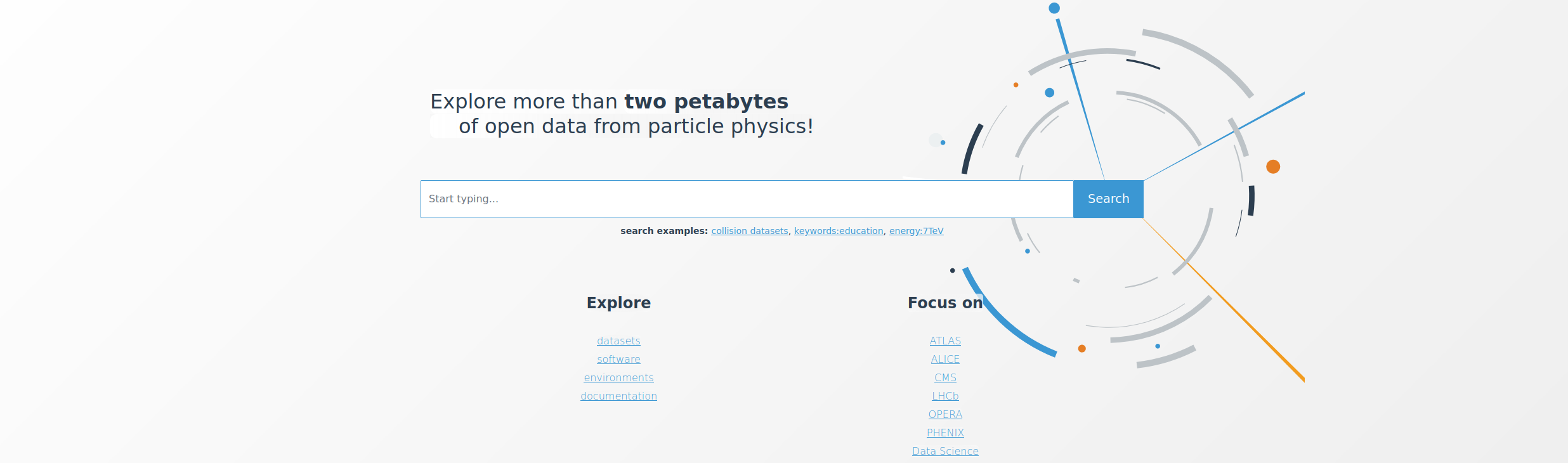 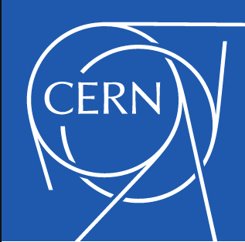 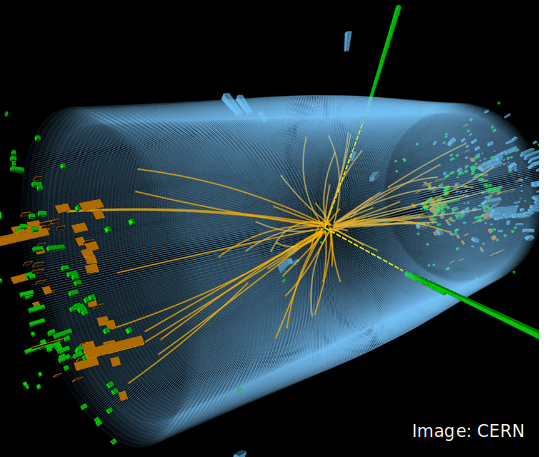 >2 petabytes of data available to the public LHC, ATLAS, CMS, ALICE, etc.

Preprocessed data

Example source code
6
European Open Data in Nuclear Physics
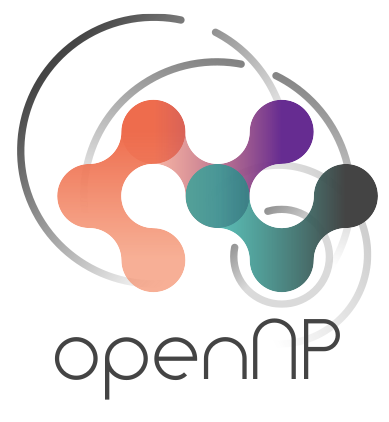 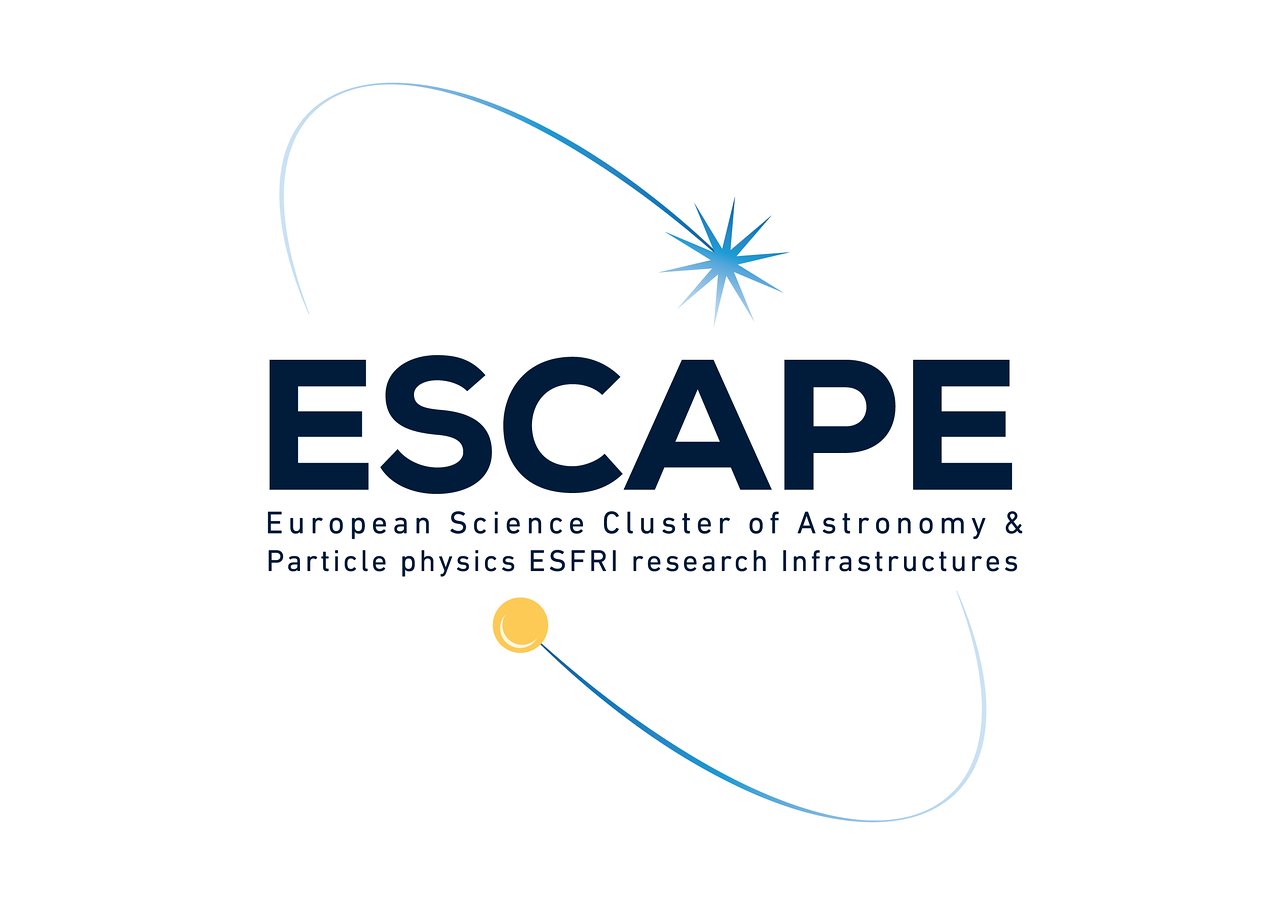 See Presentation "openNP" by Dr Adrien Matta (Ganil)
7
European Open Science Cloud (EOSC) – ESCAPE Program
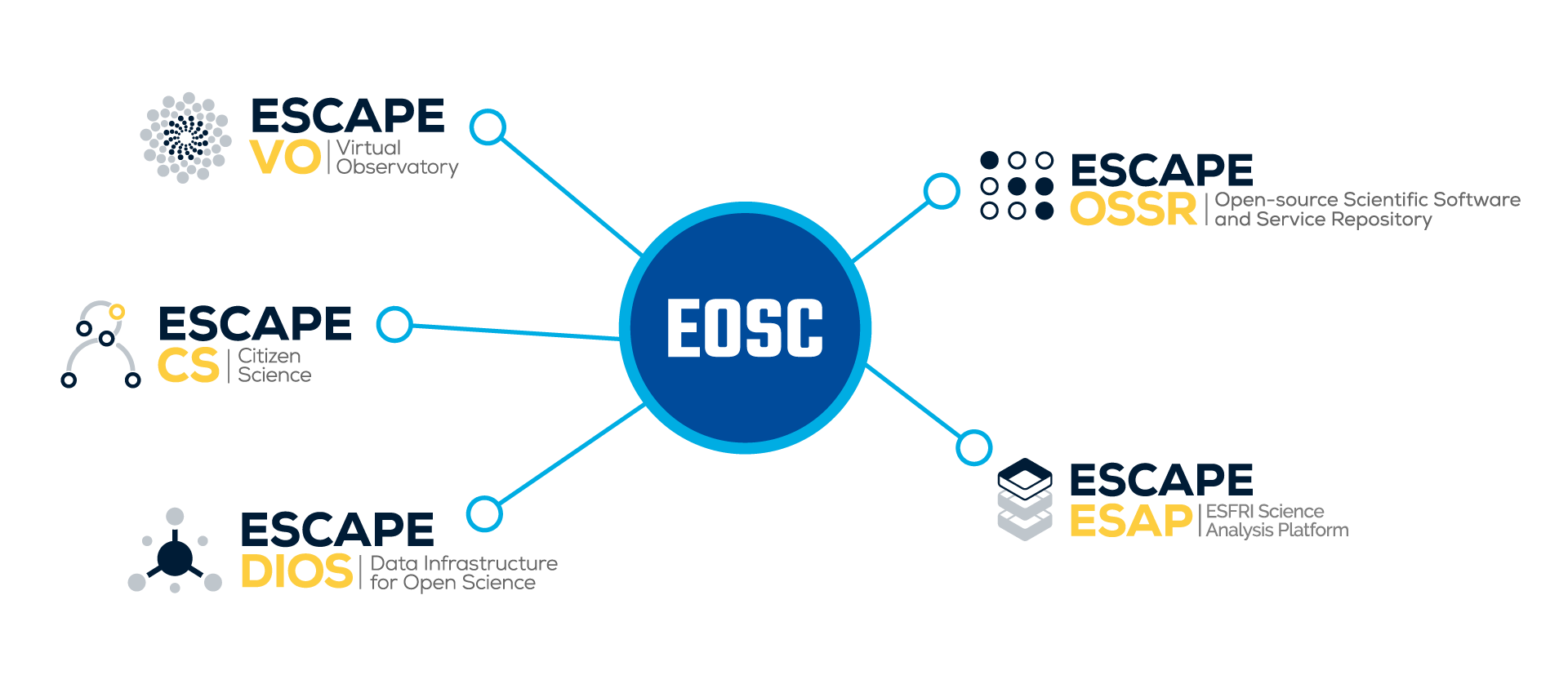 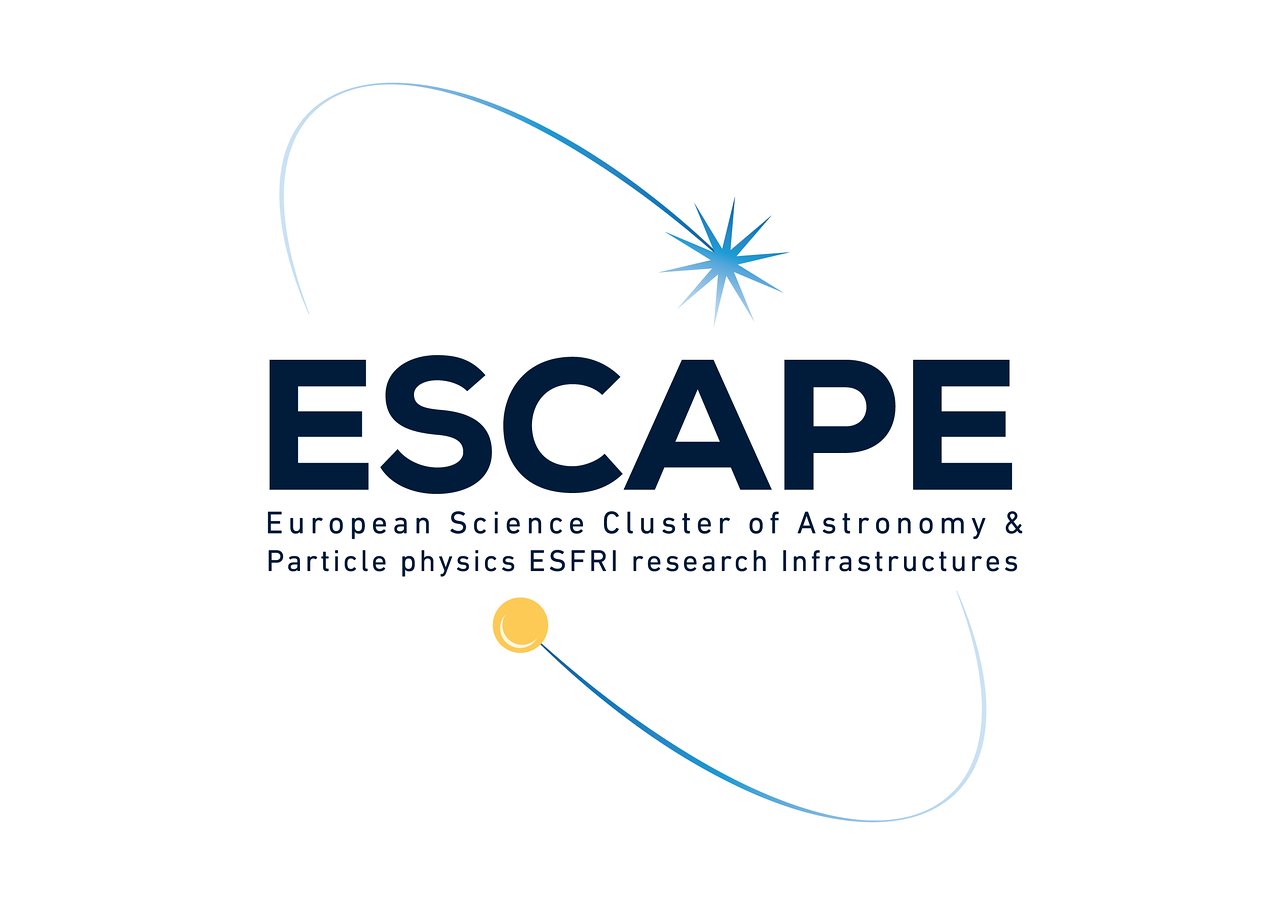 Brings together the astronomy, astro-particle and particle physics communities, aiming to produce versatile solutions for the open data management, cross-border and multi-disciplinary open environment.

Composed by 31 European organizations with wealth expertise and experience on  various of research fields, which are committed to contribute to the construction of the data research open environment
8
Modern database technology: curating open data
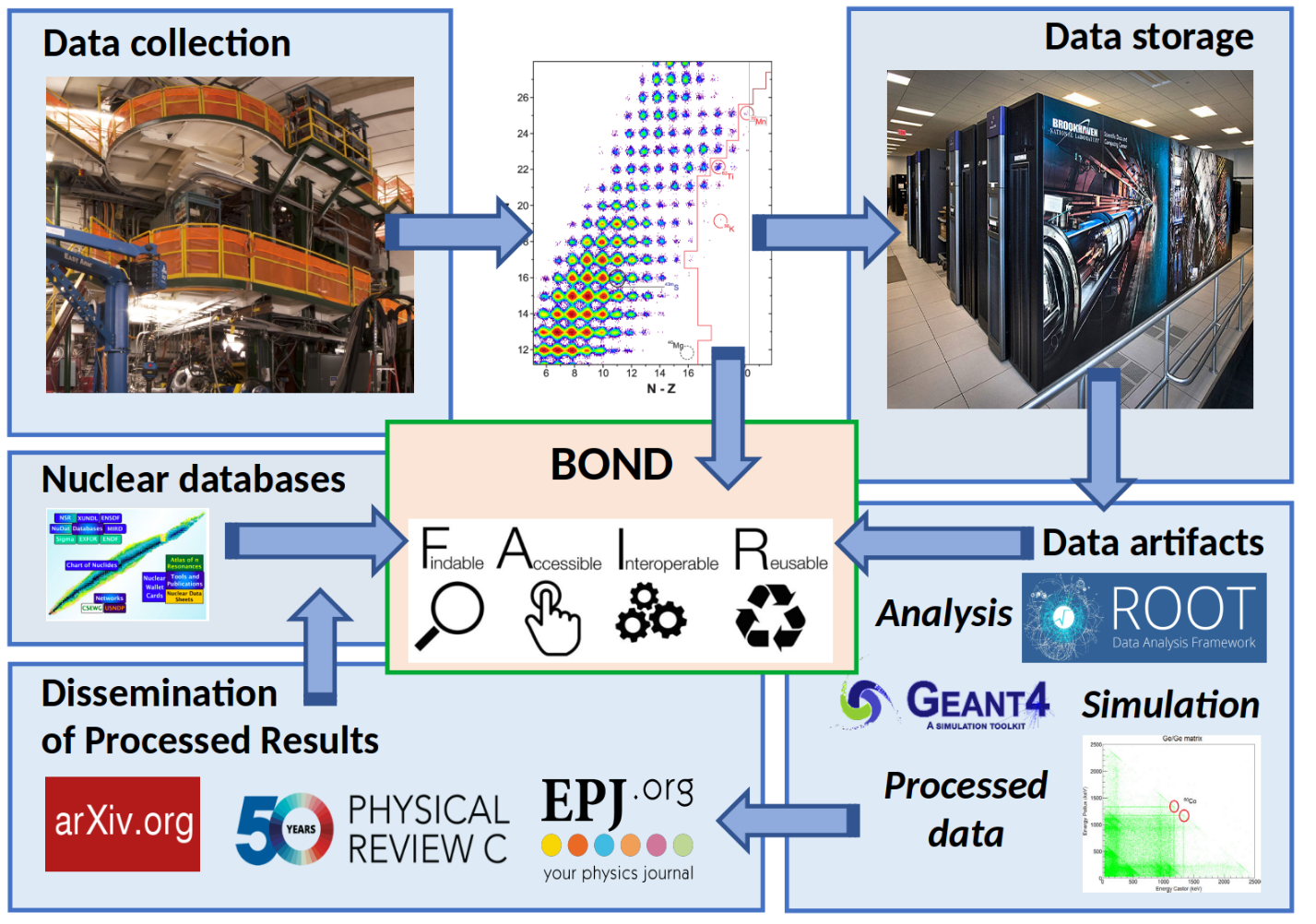 Open Data curation
Credit: Adam Hayes
9
The "FAIR" data principle
Findable with a globally-unique identifier and rich metadata 

Accessible through a free and standard protocol
Interoperable with as much standardization as possible
Reusable with accurate and rich provenance metadata
10
What we get from Open Data
110 Isotopes
G. Lorusso et al, PRL 114, 192501 (2015)
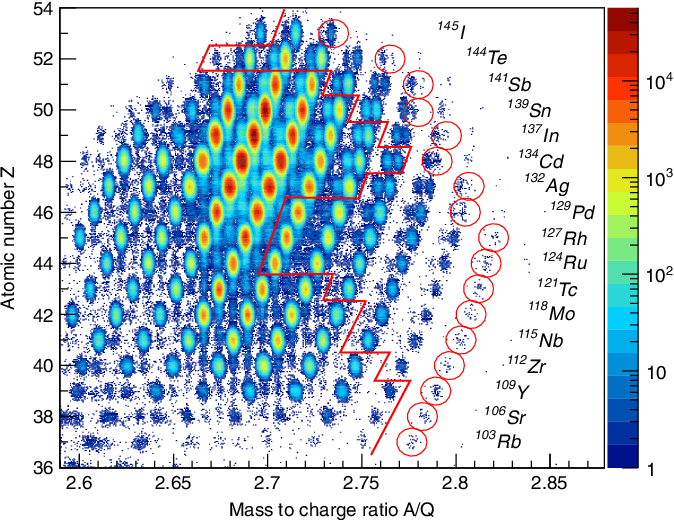 Validation of results

Rescue / improve / repurpose existing data

Byproducts – time and grants saving (e.g. fission, fragmentation, deep-inelastic, etc)

Education

Dataset citation

Future experiment guidance

Implemented ML/AL: Experiment optimization, and data analysis, data management.
Measured: β-T1/2, Pn, β-𝜸, Isomers, ICe

Published:  
β-T1/2 (110 Isotopes)
126Pd, 128Pd Isomers
126Pd, β- 𝜸
123Ag, 125Ag: β- 𝜸
125Pd, 127Pd: isomers
Large amounts of byproducts are unanalyzed!
11
Future Perspective
Developing & maintaining Open Data website

Organizing Community workshops

Developing Data/Metadata, Persistent Identifiers system

Recruiting future contributors
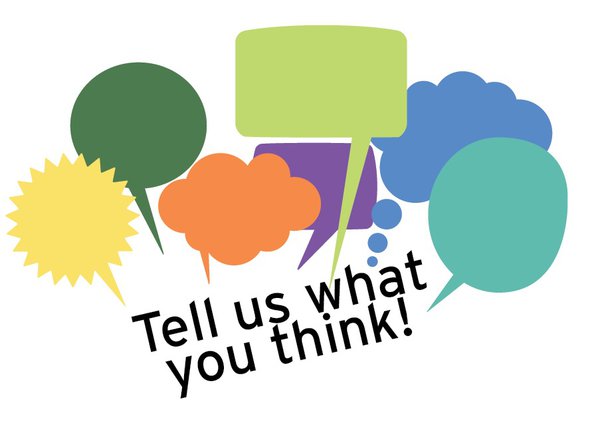 Jin Wu  
jwu2@bnl.gov

Elizabeth McCutchan
mccutchan@bnl.gov 

David Brown
dbrown@bnl.gov
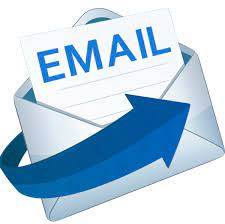 12
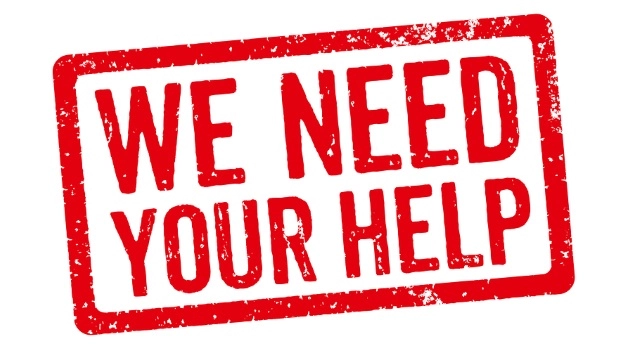 Data Preservation Survey
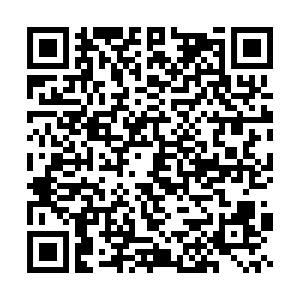 https://docs.google.com/forms/d/e/1FAIpQLSeyhMTibWwfqbcXa4r8nYE9NFS_dLgTNVpx2ZTUEjiwky_3fg/viewform?usp=sf_link
13
Thank you!
14